Books by and for Customs HI&AI
Enrika Naujoke
World Customs Law Meeting, Berlin, Germany, 2023
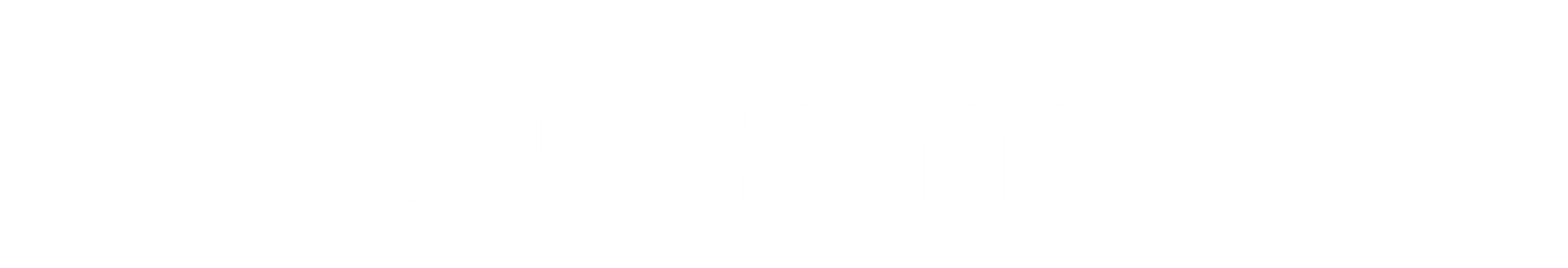 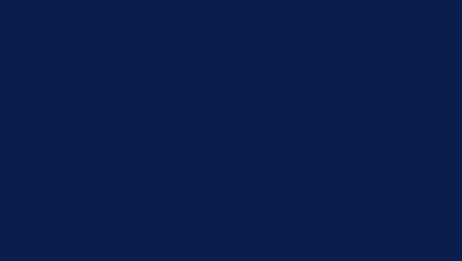 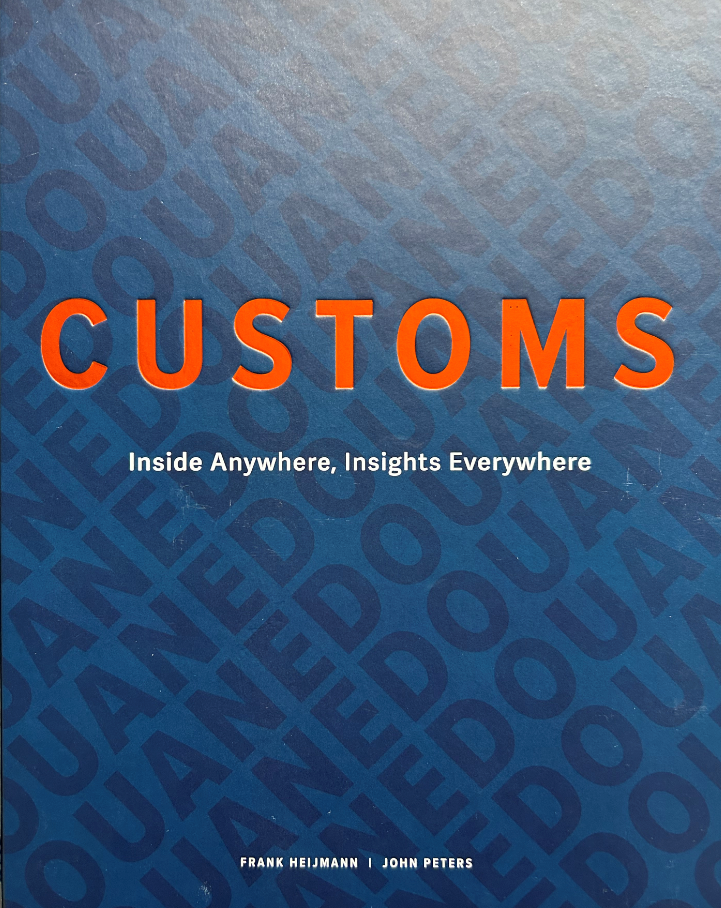 2039, the Netherlands, newsbots inform: 

“Customs is being abolished next January (2040) when the EU’s new customs system [Artificial Customs Intelligence Depository, ACID] comes into operation …”
Introduction to the book “Customs Inside Anywhere, Insights Everywhere” by Frank Heijmann and John Peters
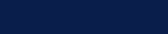 smart, fast, global and workable solutions are urgently needed
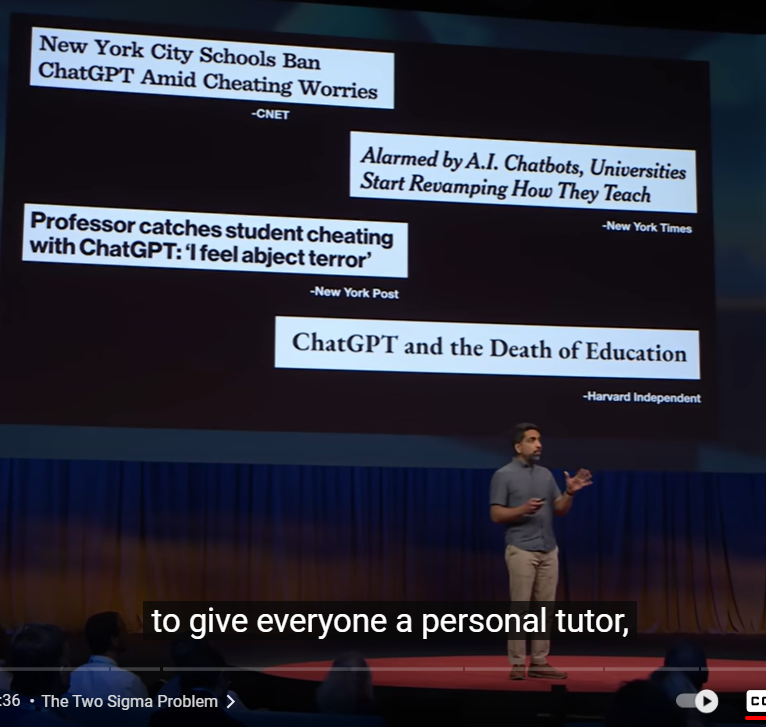 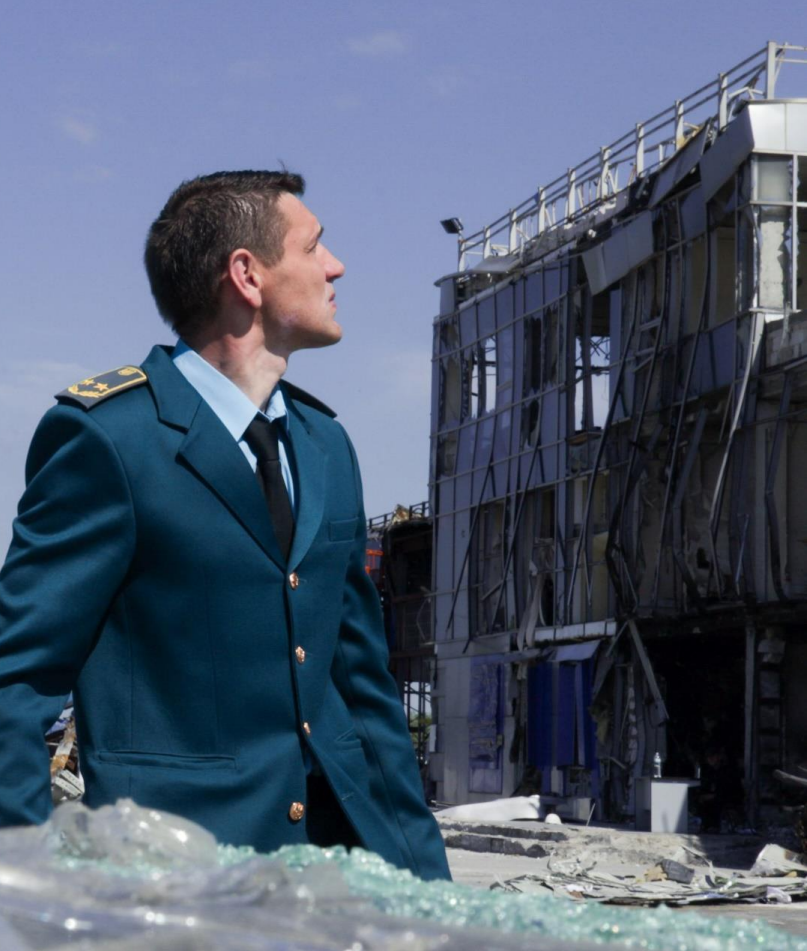 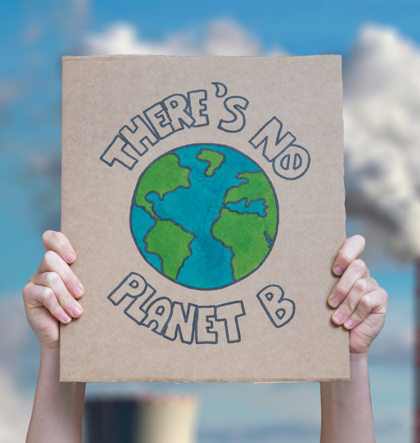 Photo: Adobe Stock
Photo: Ukraine, WCO Photo Competition 2022
www.youtube.com/watch?v=hJP5GqnTrNo
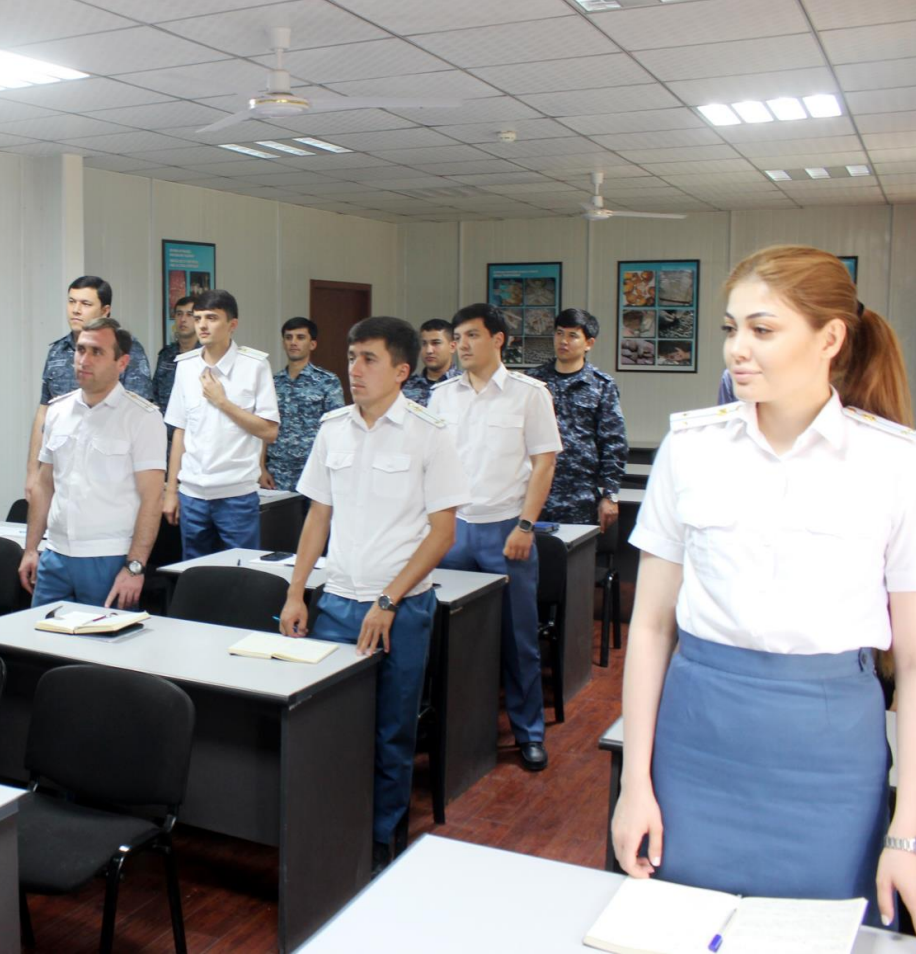 WCO Theme 2023
CUSTOMS HI
the need 

for more and 

better skilled staff
Photo: Tajikistan, WCO Photo Competition 2023
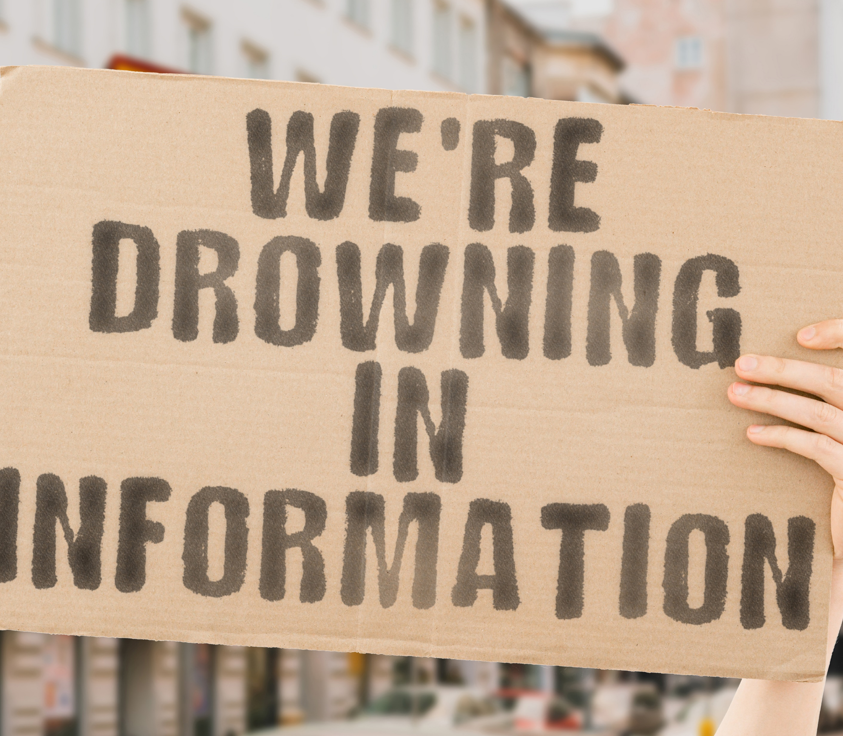 90%
legal rules

are numerous

and ever-changing
Photo: Adobe Stock
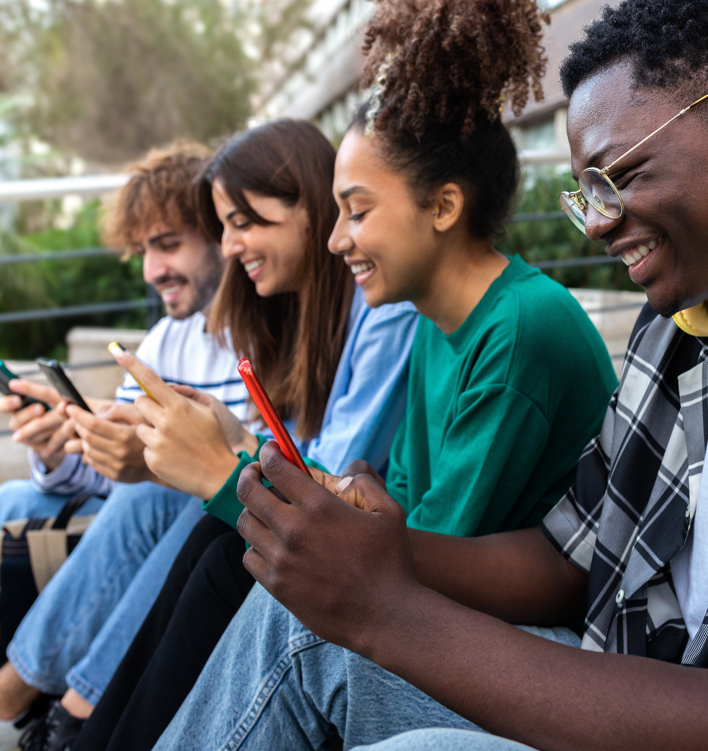 Read a book? 
There's a summary online!


Source of knowledge? 
Internet, of course!
Photo: Adobe Stock
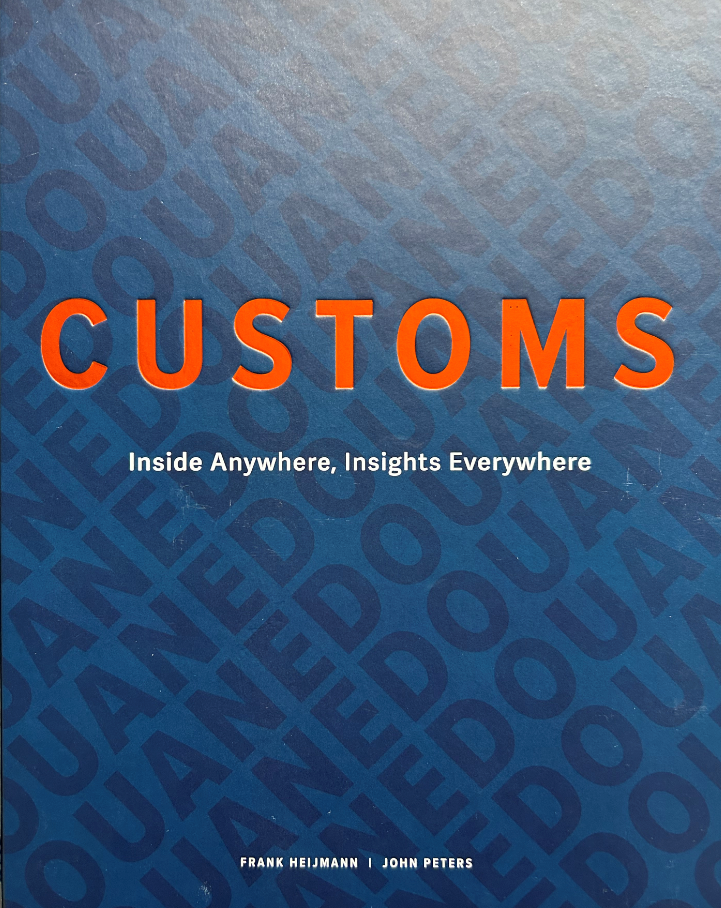 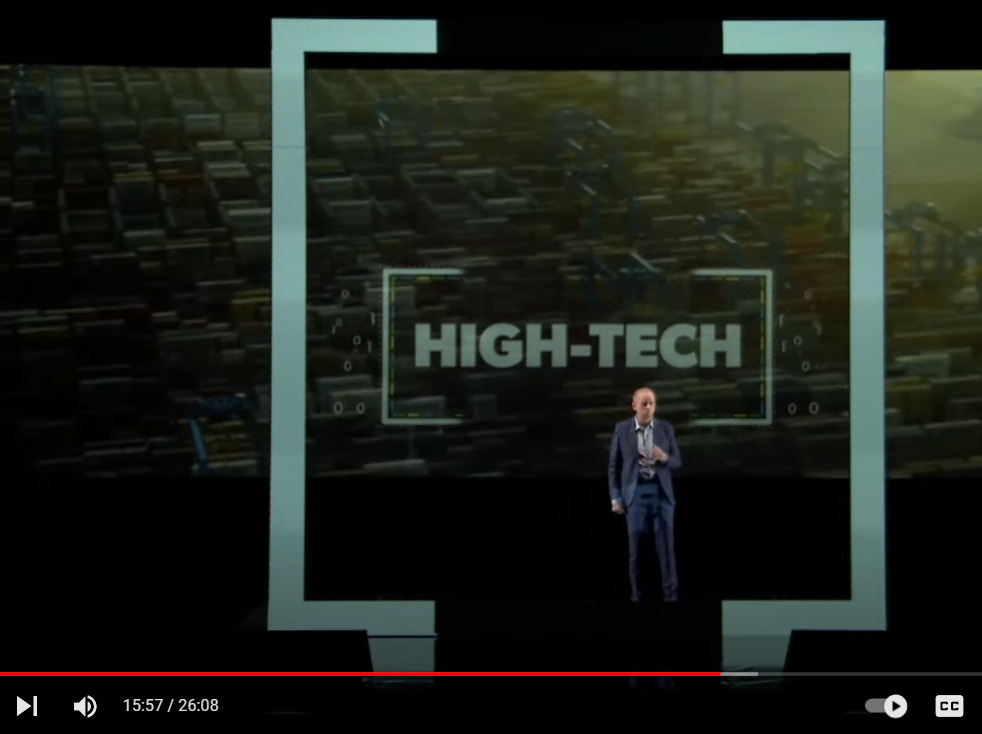 The better we become at this [high-tech], the more efficient our enforcement becomes.
https://www.youtube.com/watch?v=iANqS243eH0
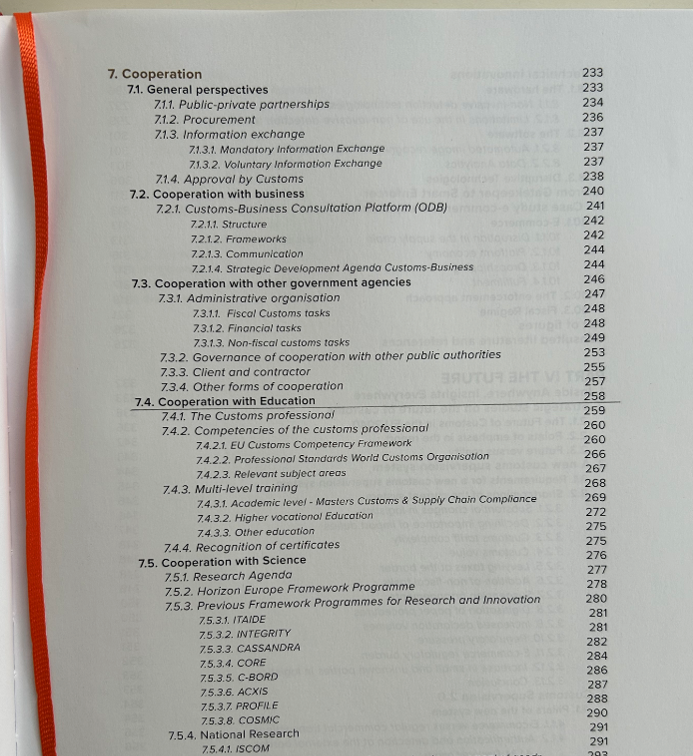 Need for professionals with multidisciplinary training

Joint training of customs and business professionals

The level of training … has been a stumbling block
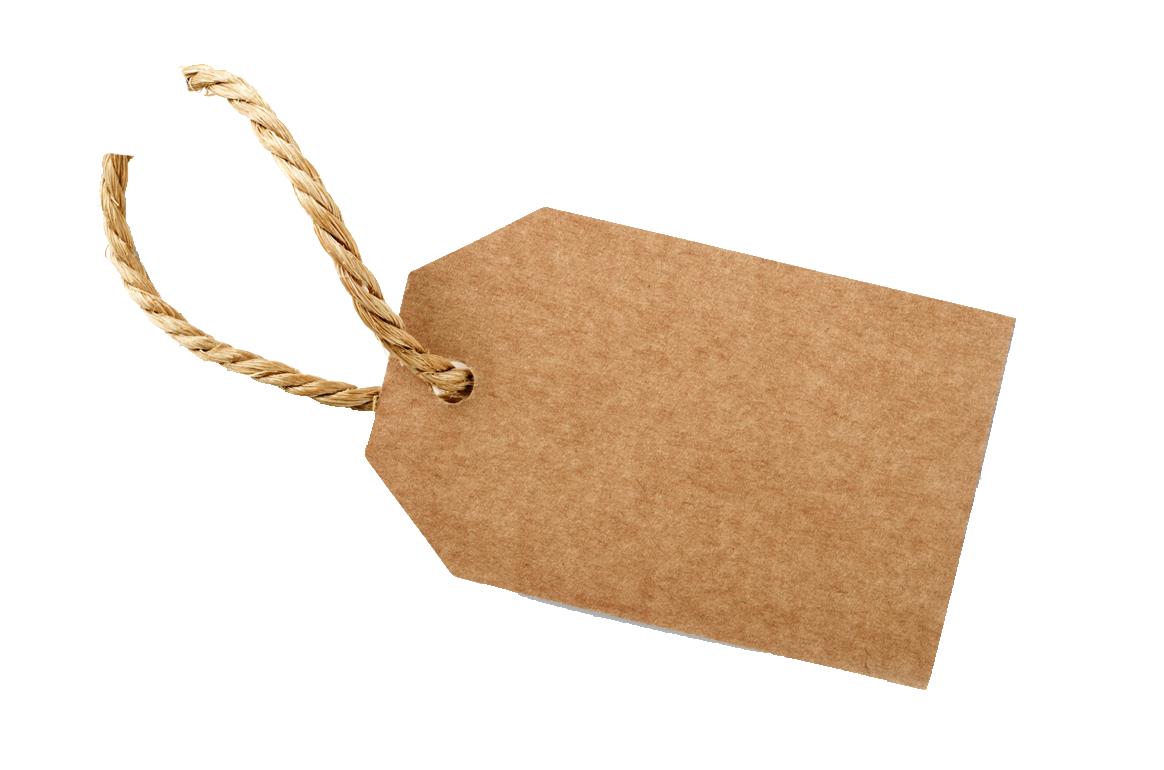 Non-AI
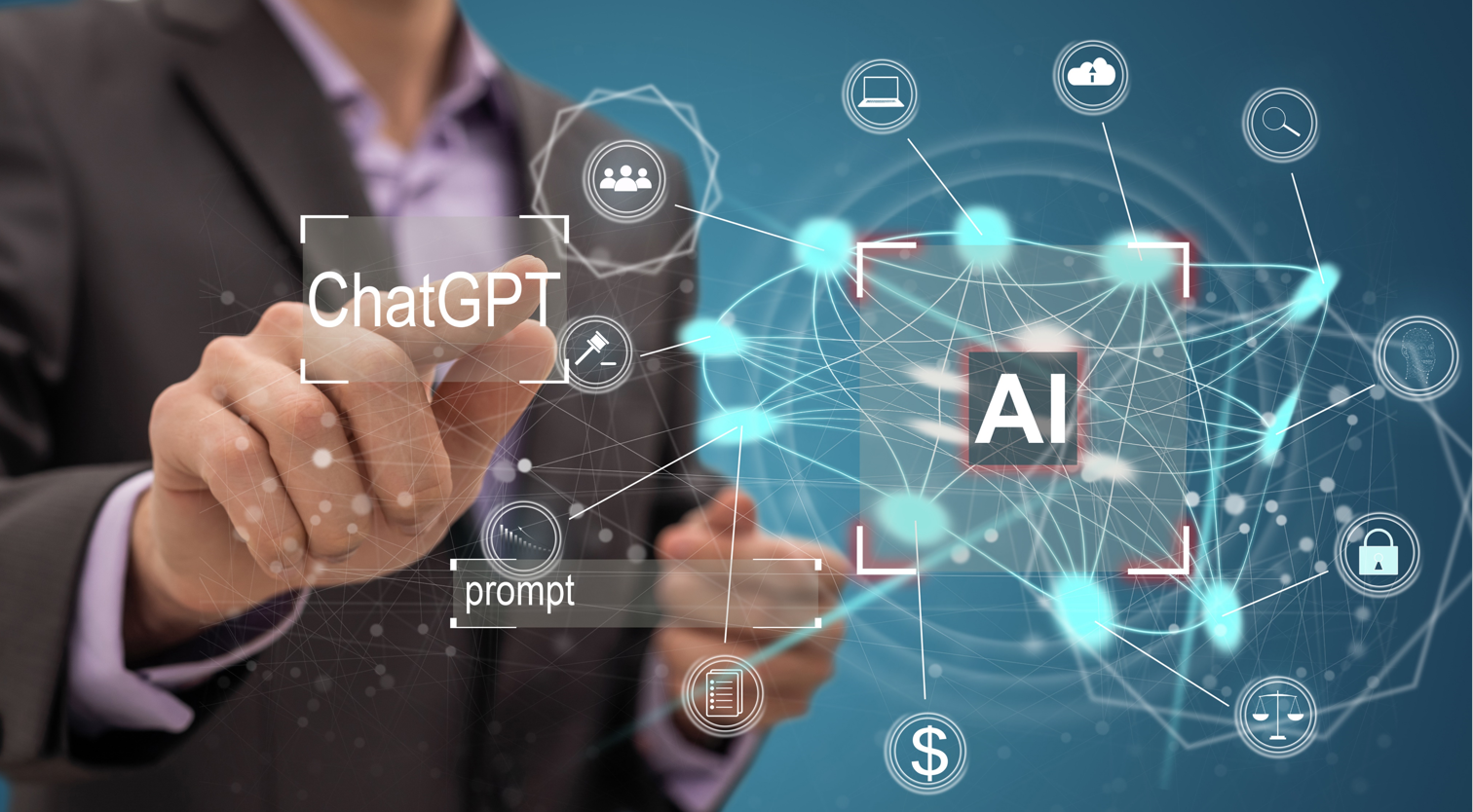 Let's let AI do the list of the latest books on customs for us!
Photo: Adobe Stock
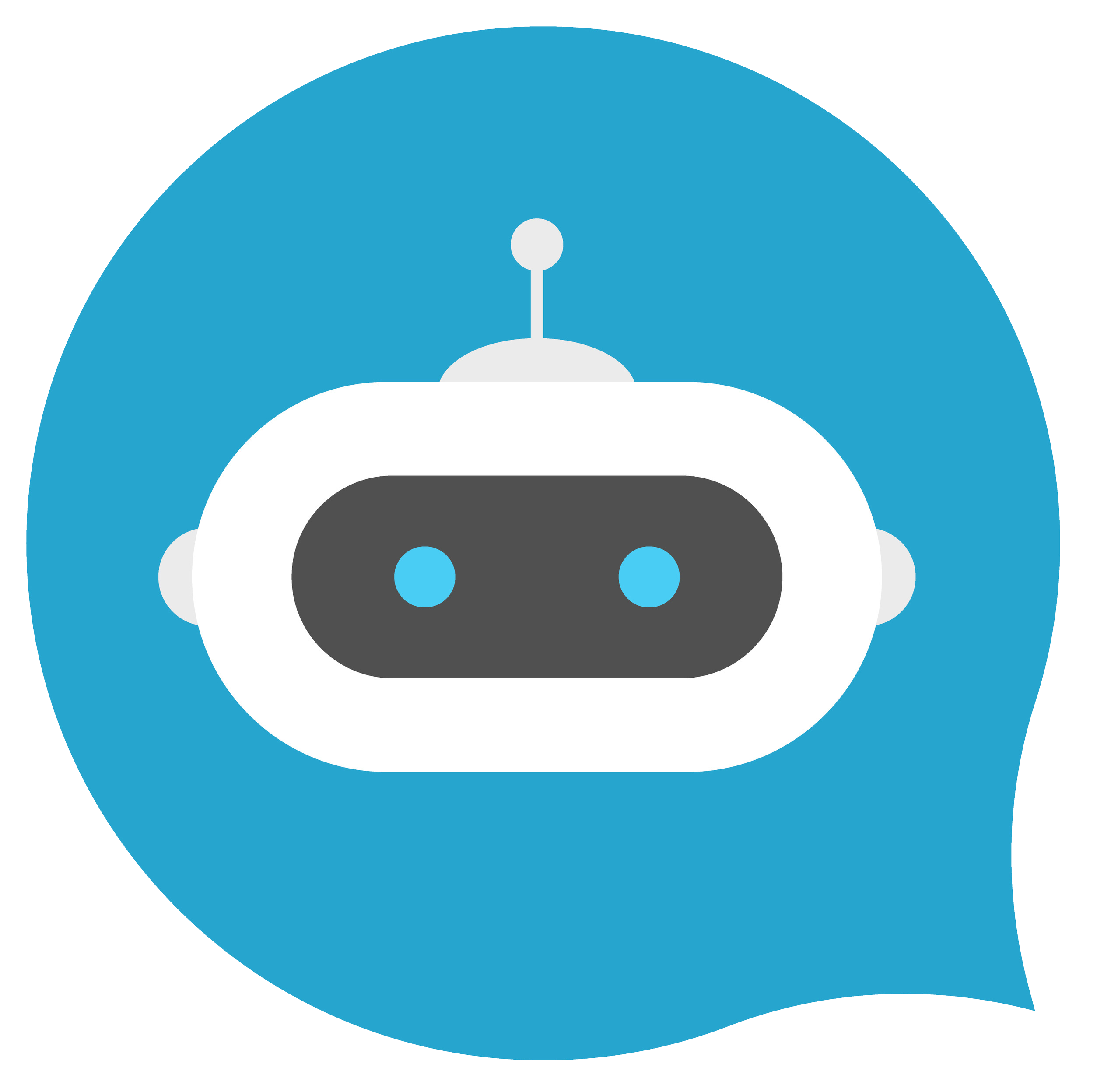 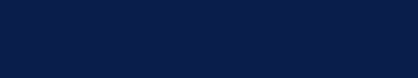 ChatGPT
Doesn’t know (information only until 2021).”
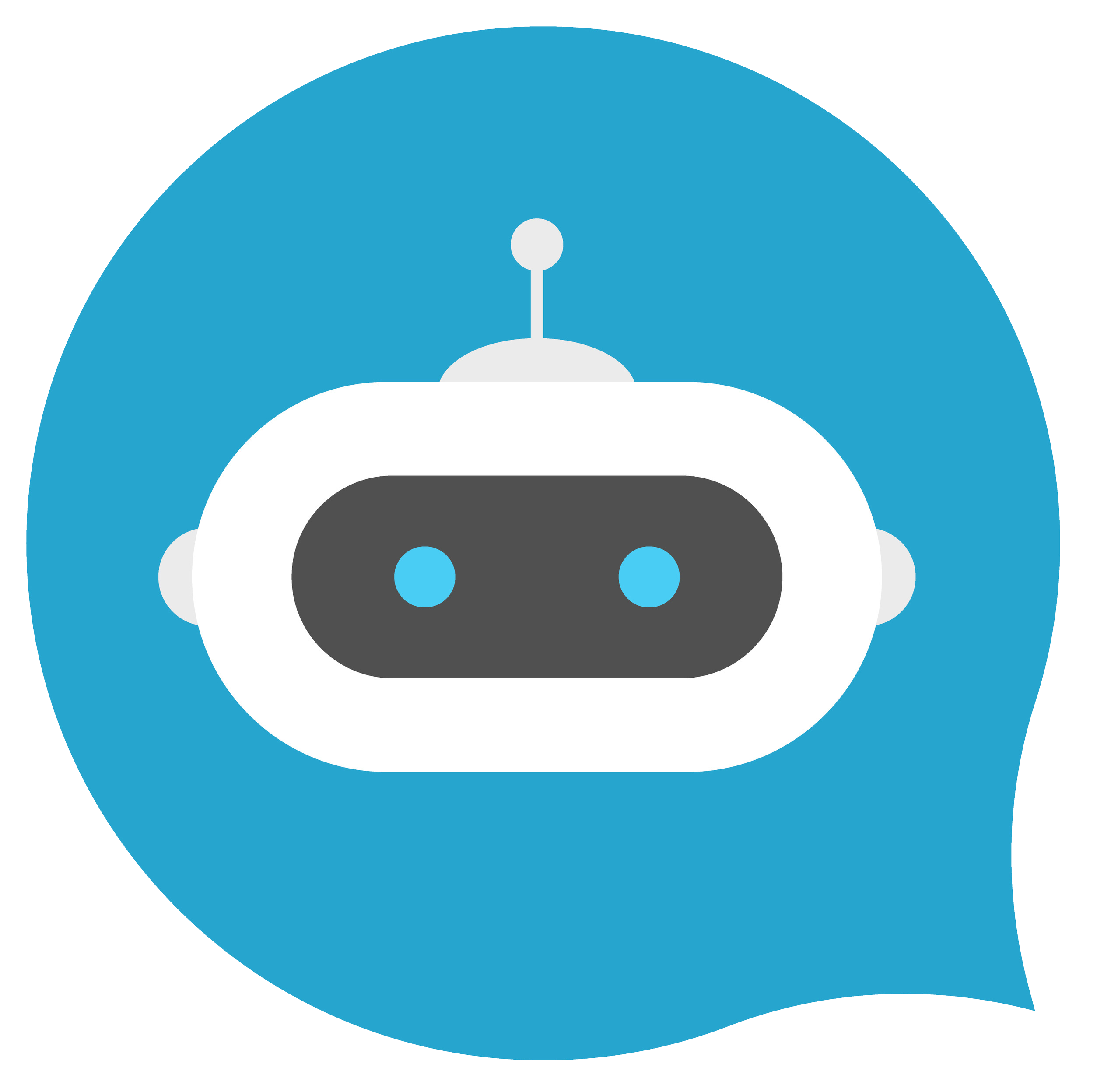 Customs and Trade Compliance: A Comprehensive Guide by Mark K. Neville, Jr. (2023), etc.
Bard
Bard
Library in Prague, Czech Republic
Photo: Adobe Stock
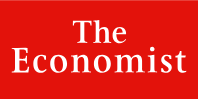 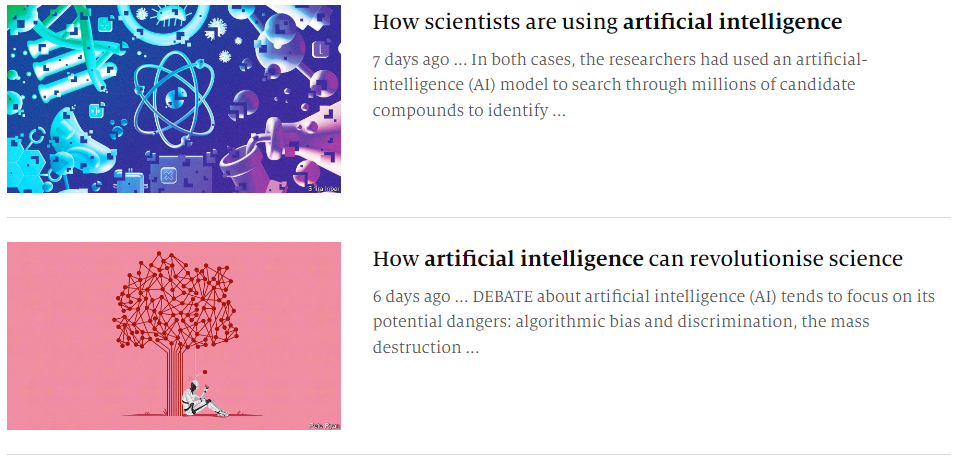 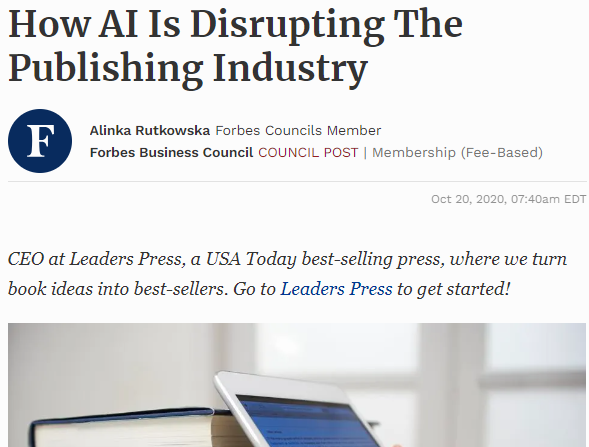 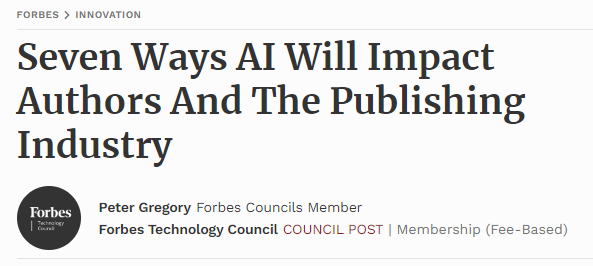 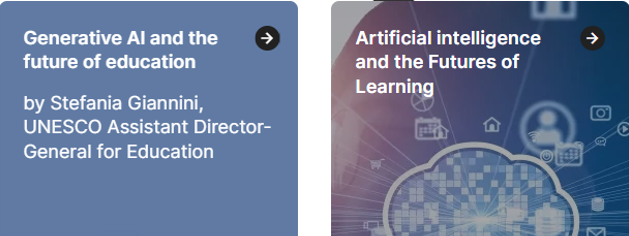 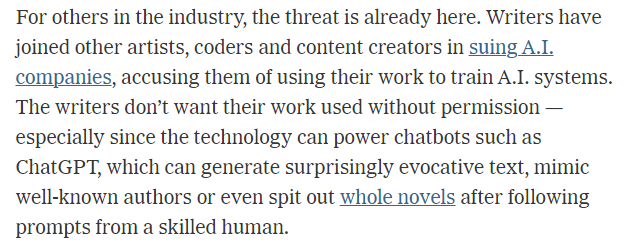 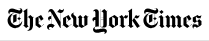 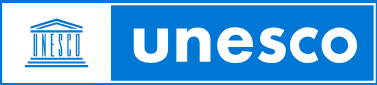 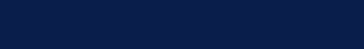 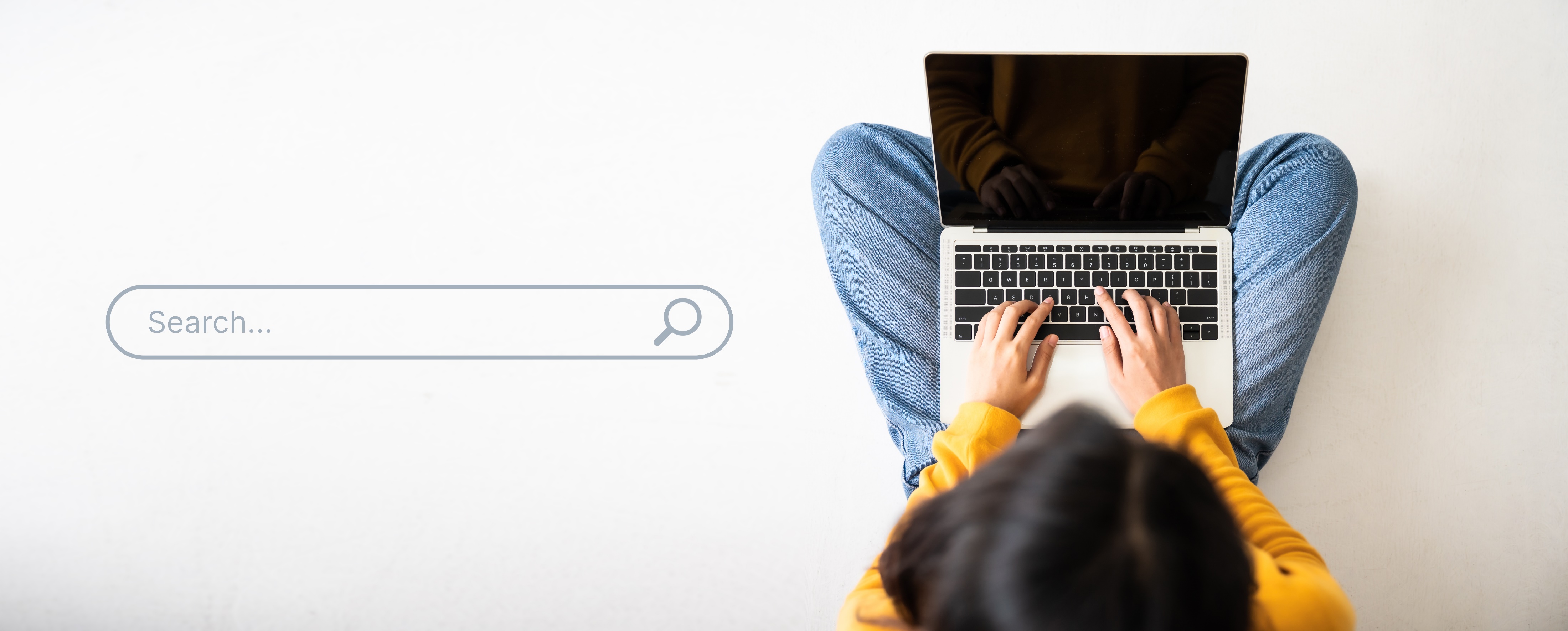 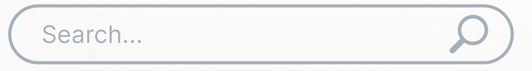 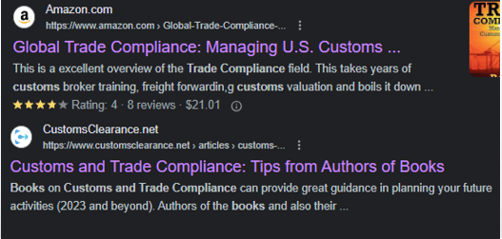 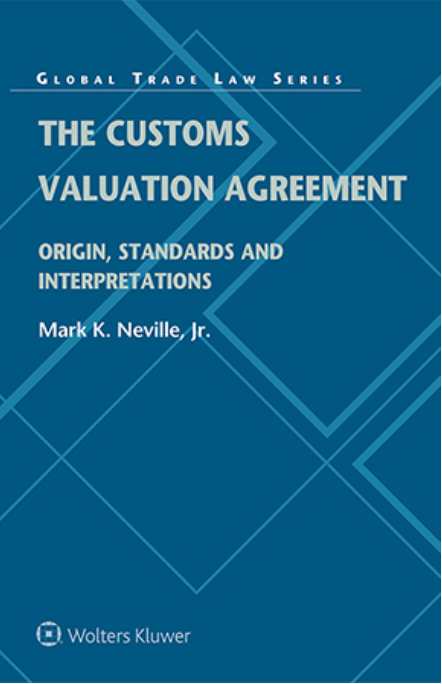 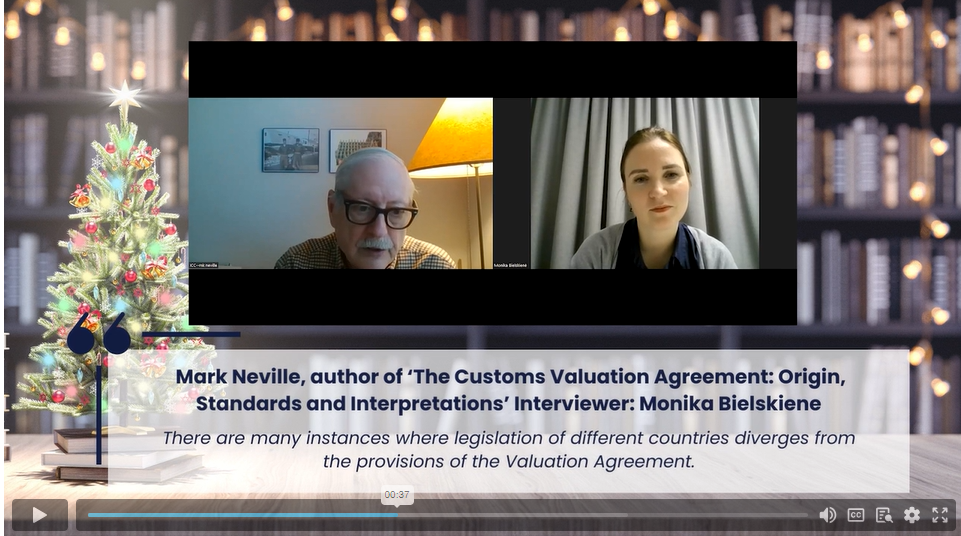 Global Webinar: Books on Customs 2022
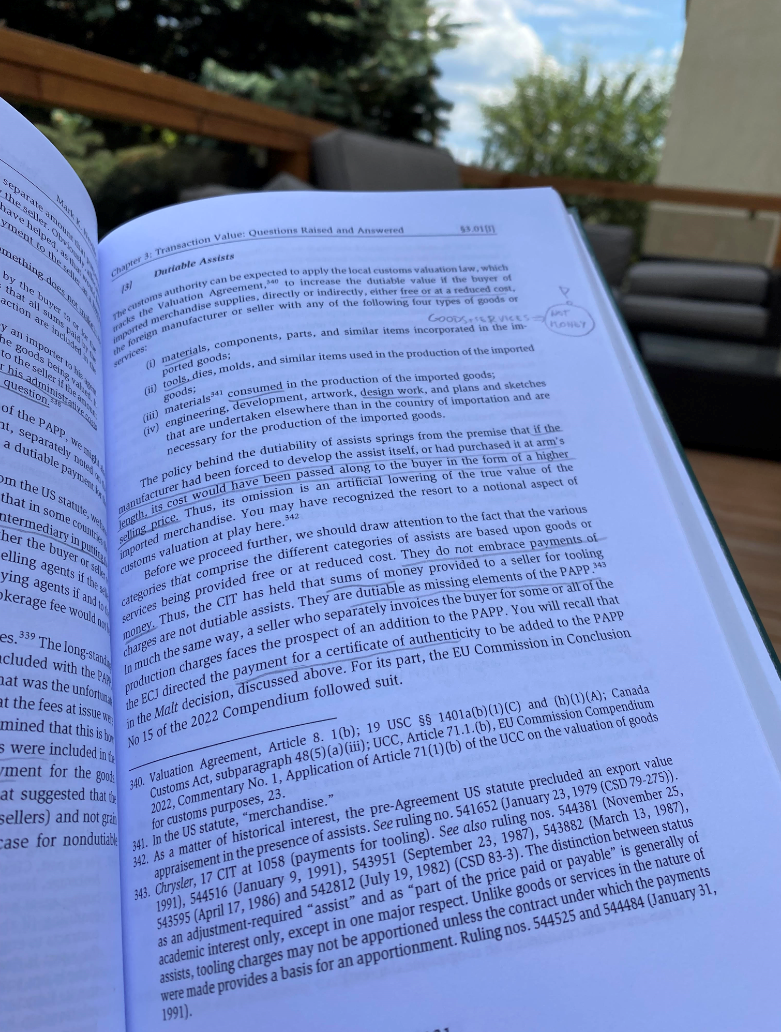 Mark:
“… The book is intended to show what led to the 1979 and 1994 adoptions of the Customs Valuation Agreement and also to both expose and explain the real challenges that confront us.“

Monika:
“It is such a concentration of wisdom on customs valuation that you want to take the time to digest it. 

Mark does not shy away from strong wording and I often have to smile when I read it (e.g. "too-clever-by-half view", "some practices <..> are zombie-like in their refusal to pass away").”
Photo by Monika Bielskiene
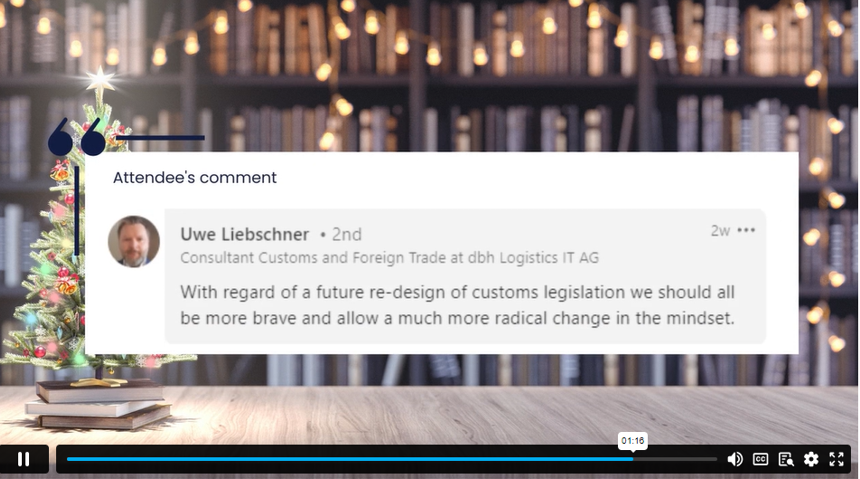 What about the books and their re-design?
Synergy of HI&AI
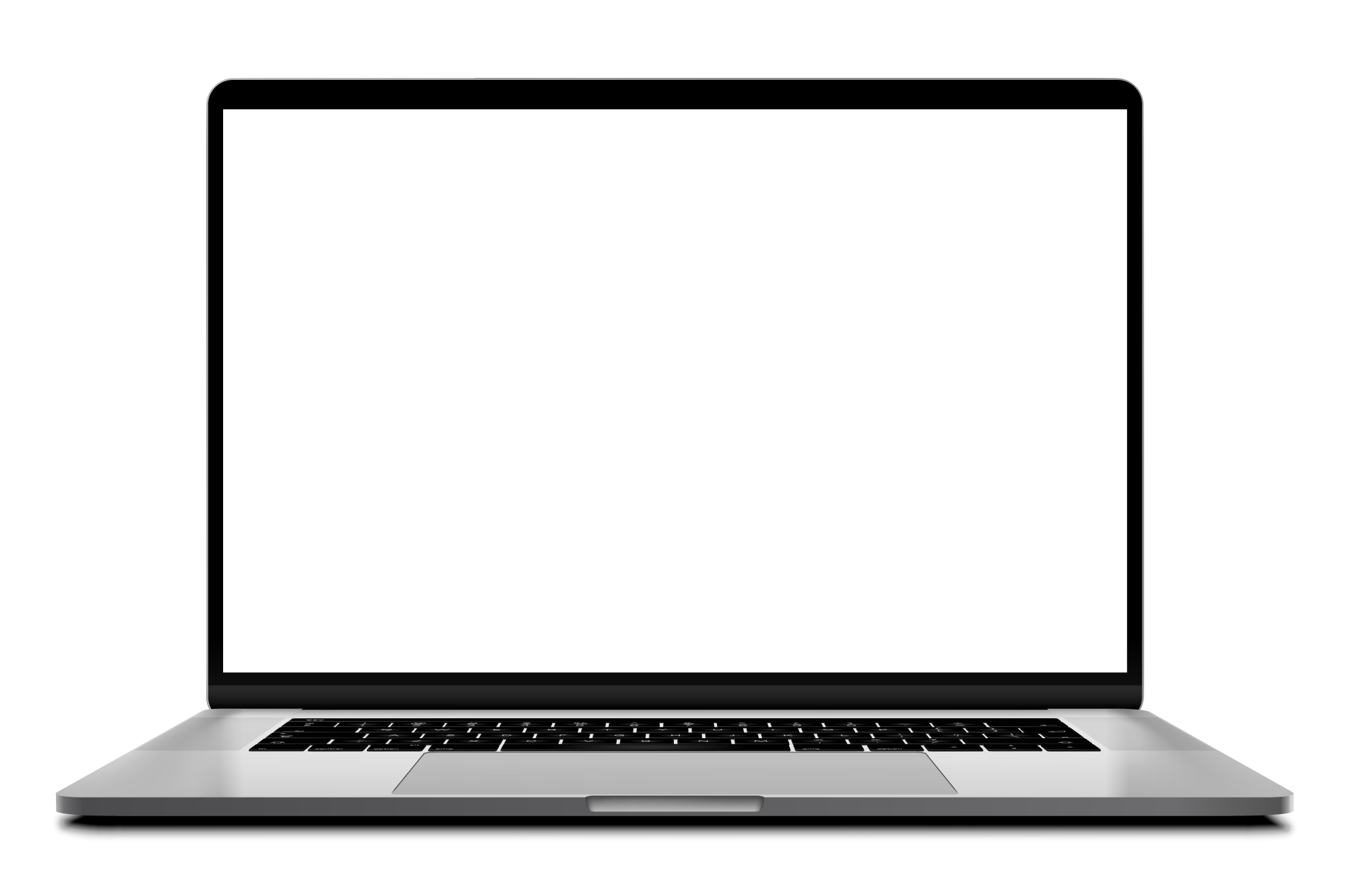 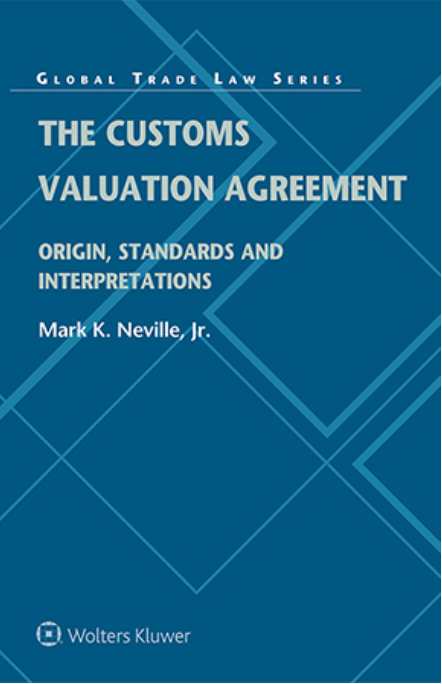 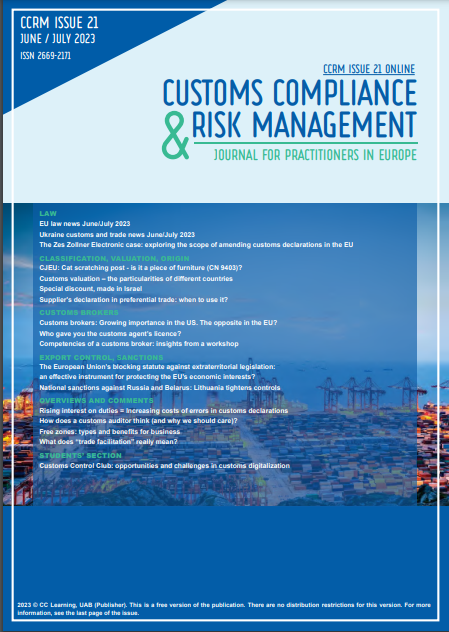 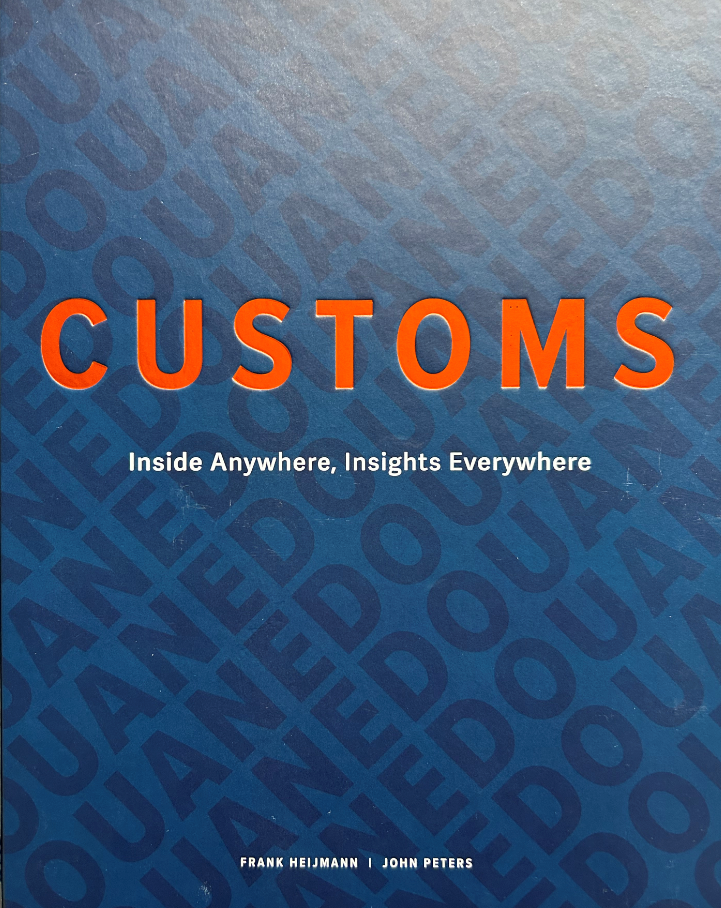 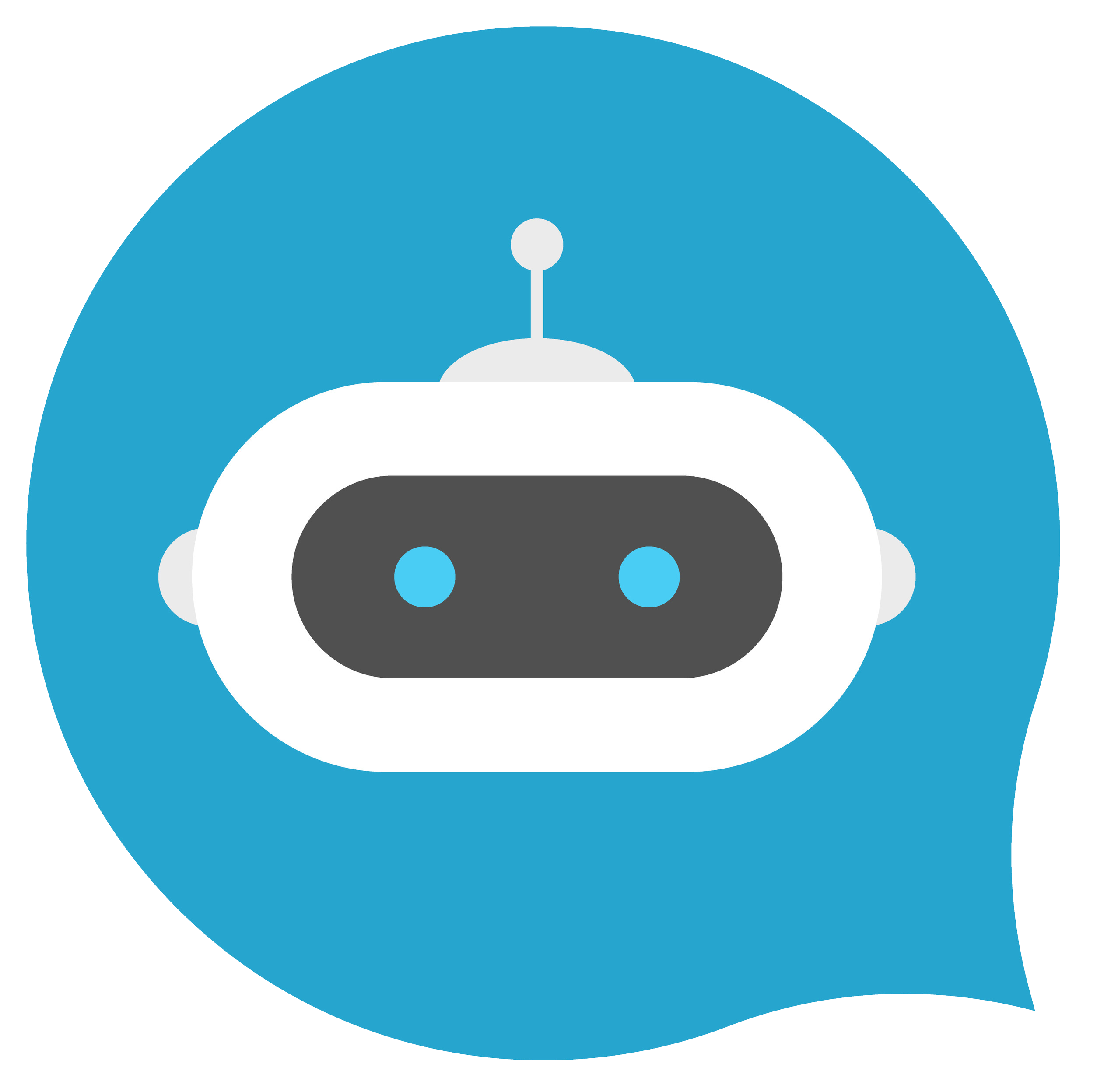 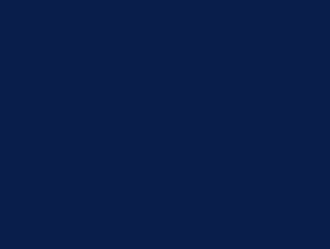 because Customs play an important role on our one of a kind planet
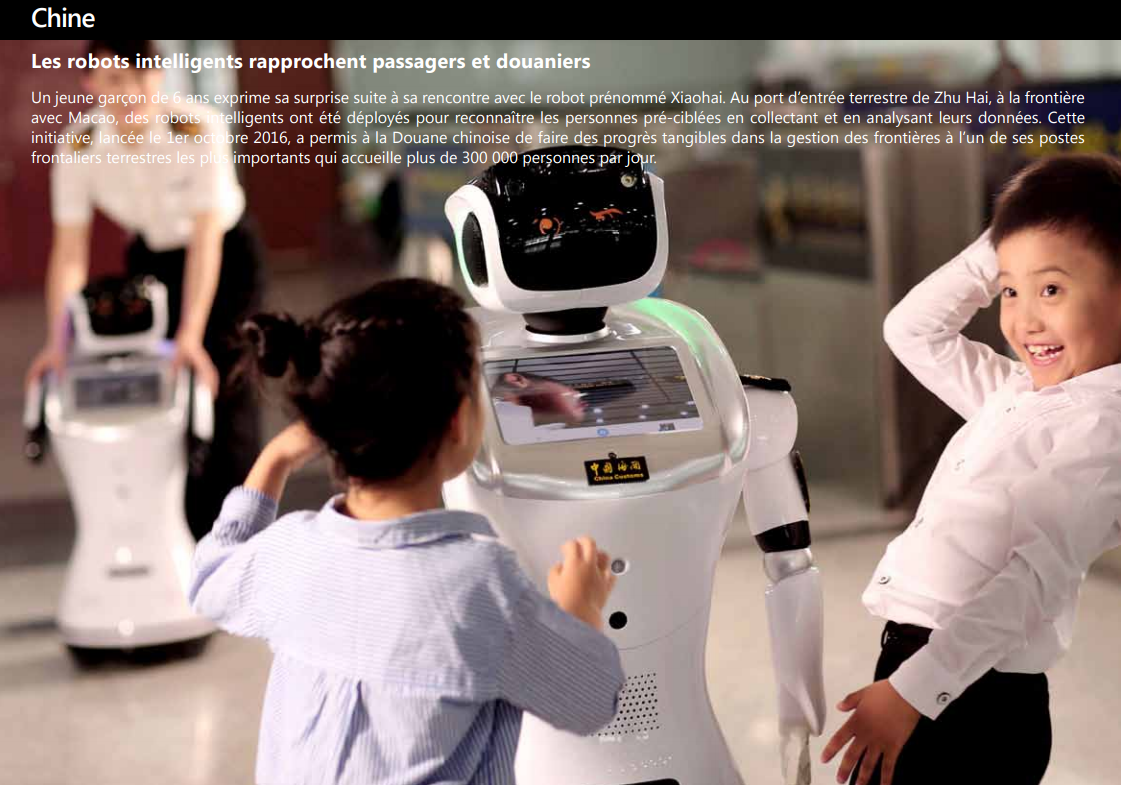 Photo: China, WCO Photo Competition
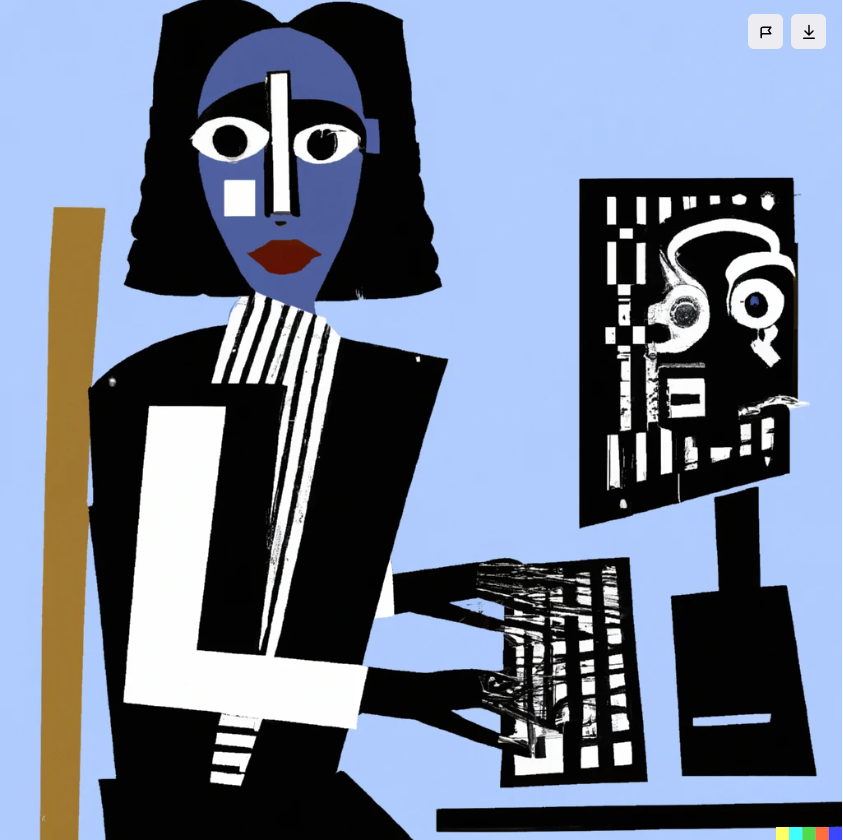 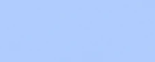 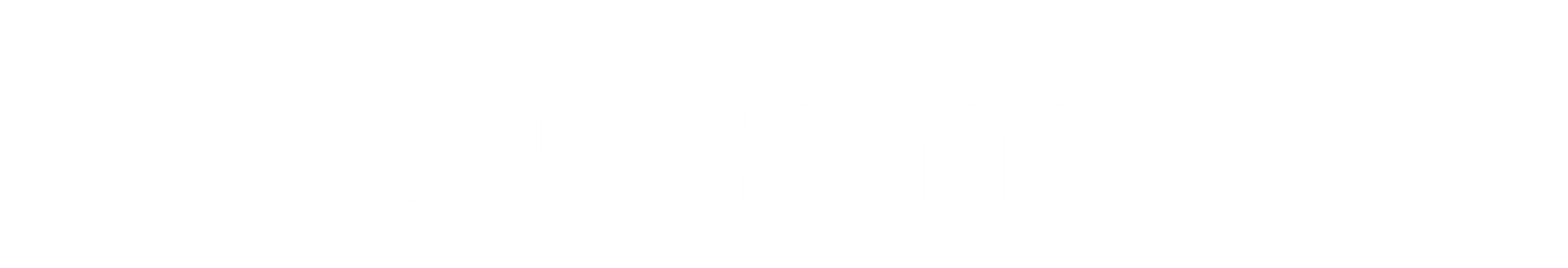 What do you think?
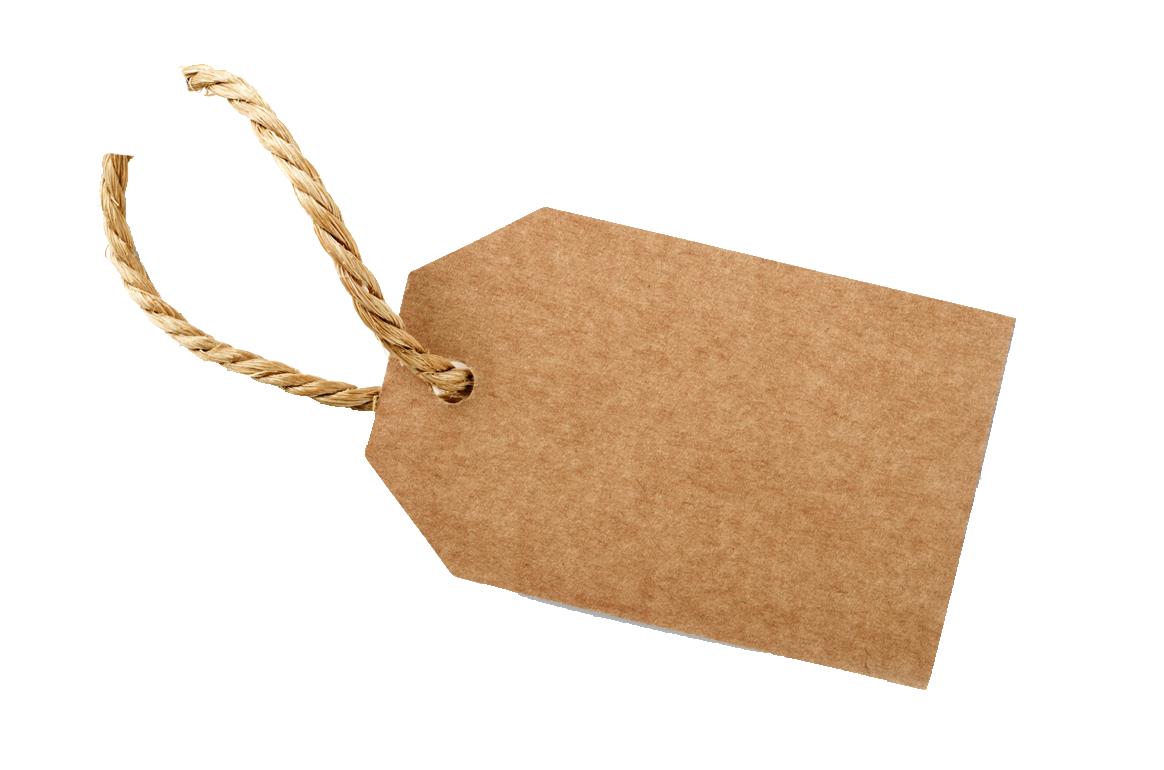 AI DALL·E
enrika@customsclear.net
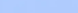